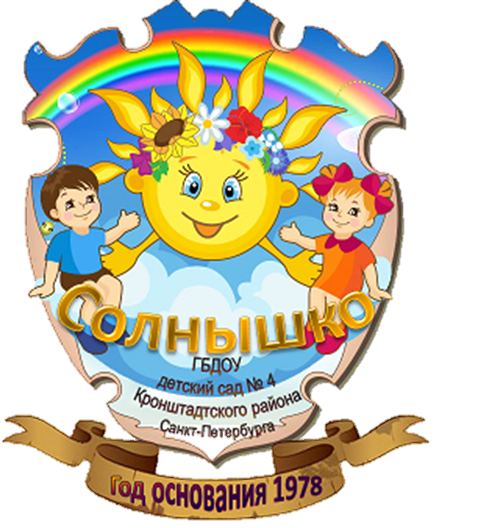 Санкт-Петербургский региональный этап 
VIII Всероссийского конкурса
 "Учитель здоровья России – 2017
Номинация «Воспитатель ДОУ»
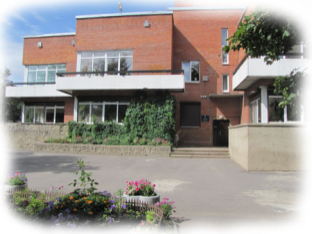 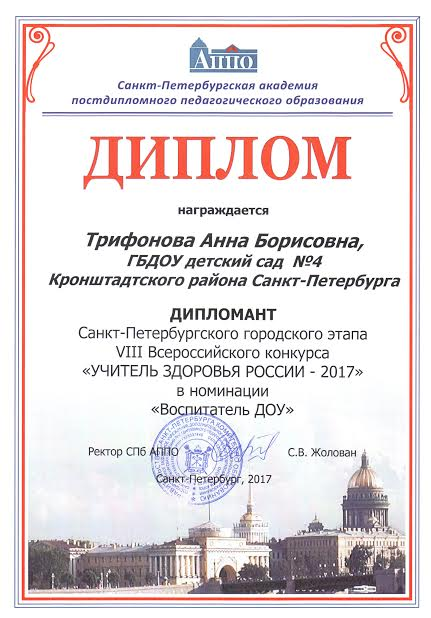 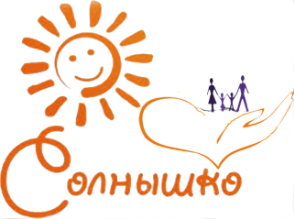 В апреле 2017 года по госзаданию Комитета по образованию в СПб АППО проведен Санкт-Петербургский региональный этап VIII Всероссийского конкурса "Учитель здоровья России – 2017" для педагогов ГБОУ, ГБДОУ, ГБУ ДО, специалистов ИМЦ и ППМСЦ. В семи номинациях конкурса участвовали 92 педагога и специалиста – победителей районных этапов из всех районов Санкт-Петербурга.
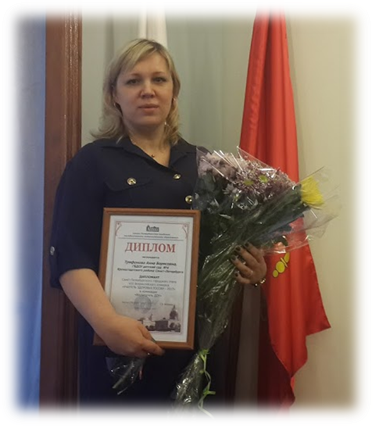 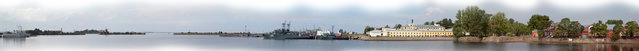 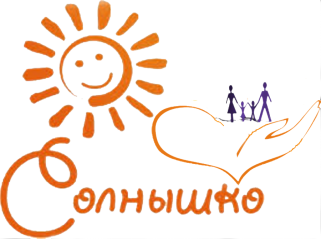 Санкт-Петербургский региональный этап
 VIII Всероссийского конкурса "Учитель здоровья России – 2017
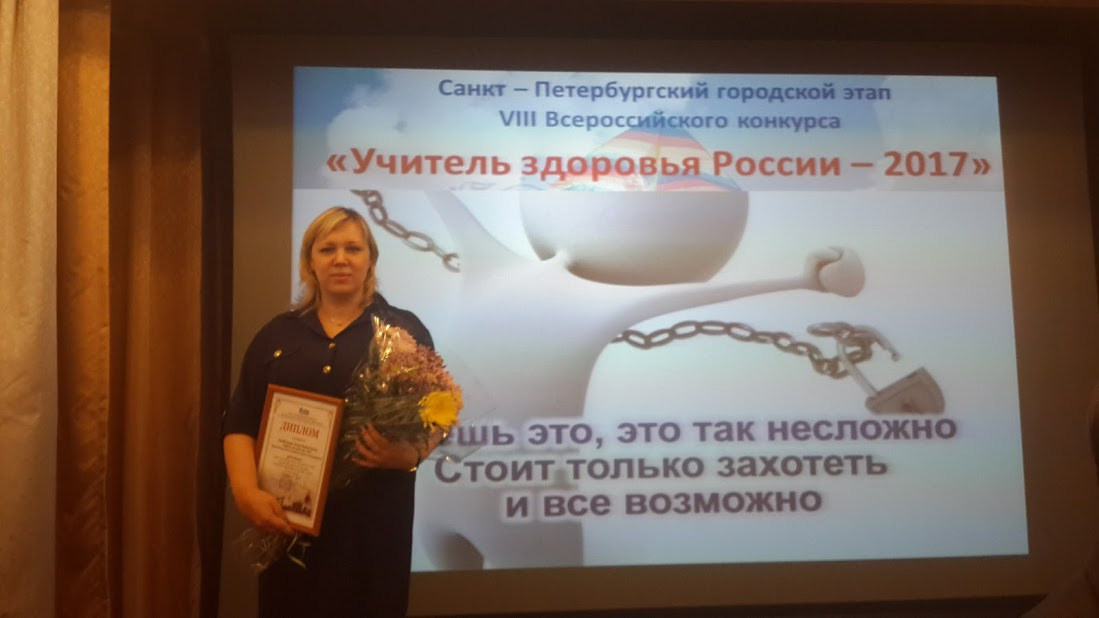 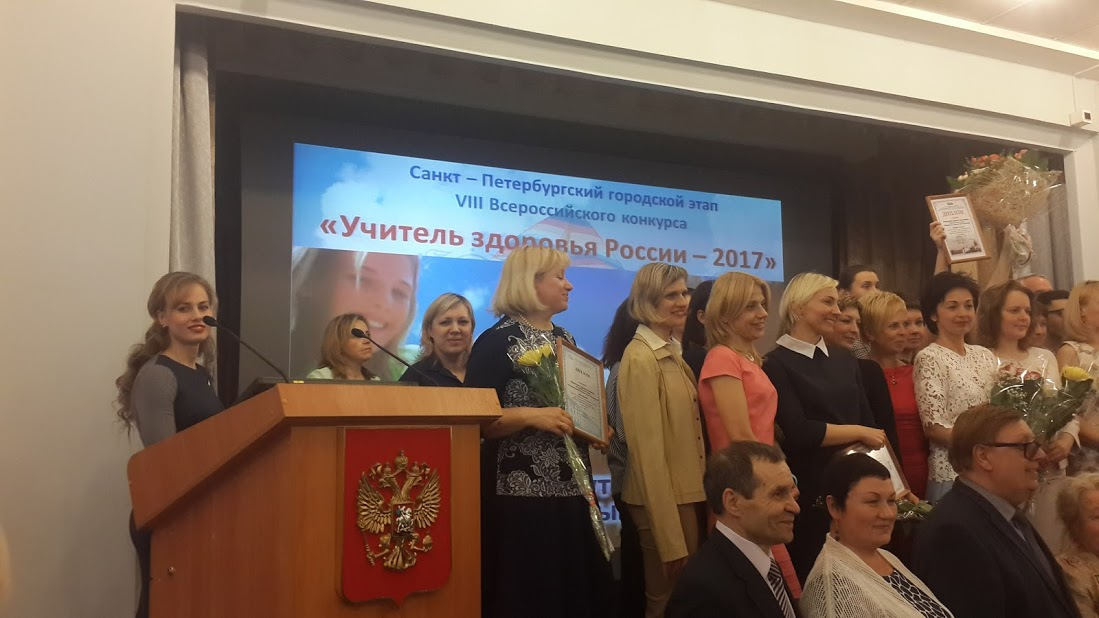 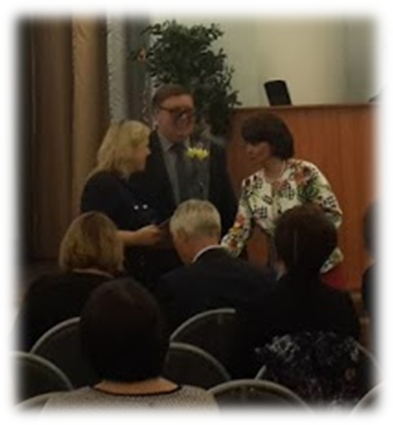 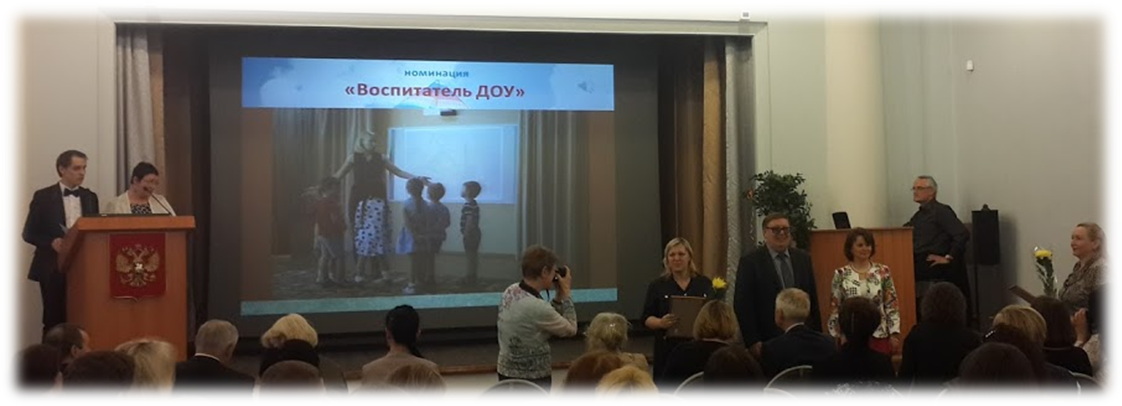 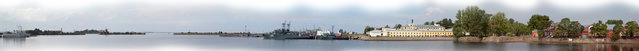